BMP Maintenance Guide
Andi Hodaj & Allison Turner
20 May 2015
What’s the purpose?
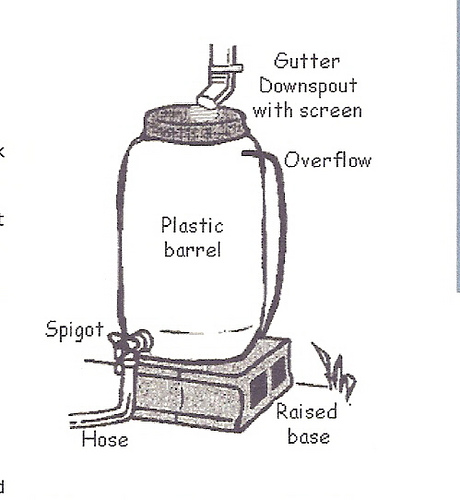 Two-stage ditch
Traditional ditch
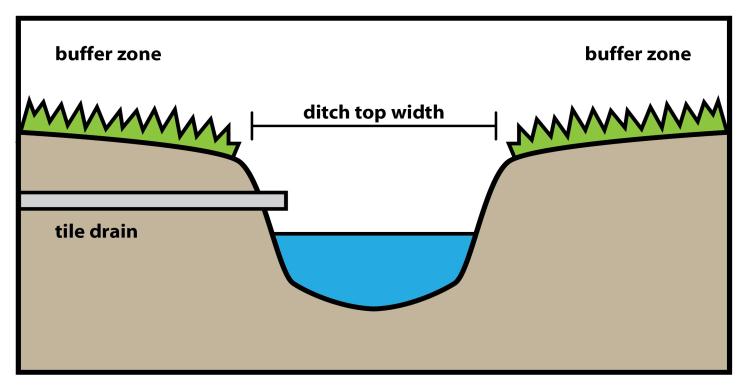 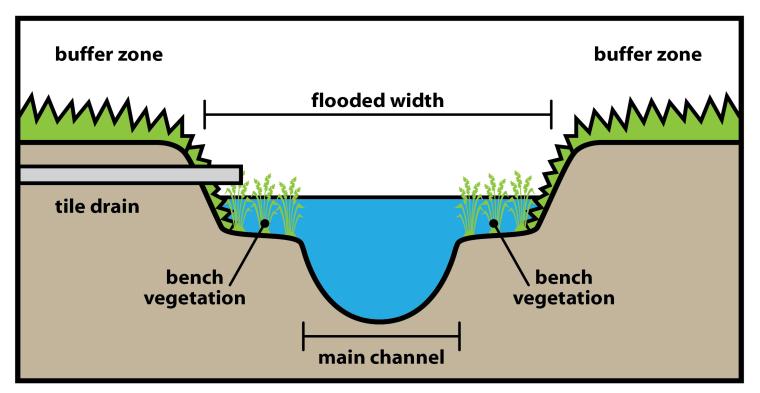 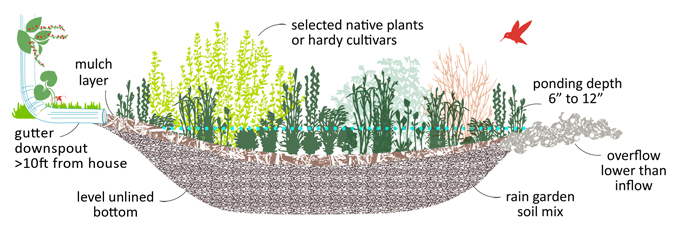 [Speaker Notes: Allison: the designs are here to show that these practices are complex! Once they are installed, they will require some maintenance, and it is important for homeowners to know how to correctly maintain these carefully designed practices. If they aren’t maintained properly, they will not have the optimal watershed benefit. Andi: In addition, we wanted to show that the maintenance required for these BMPs is simple and does not require too time or resources.]
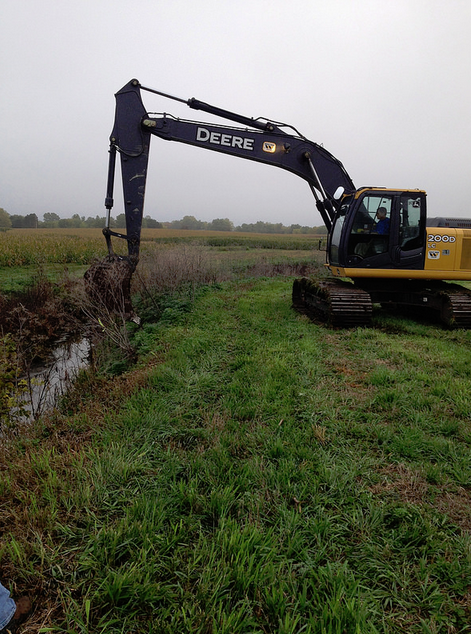 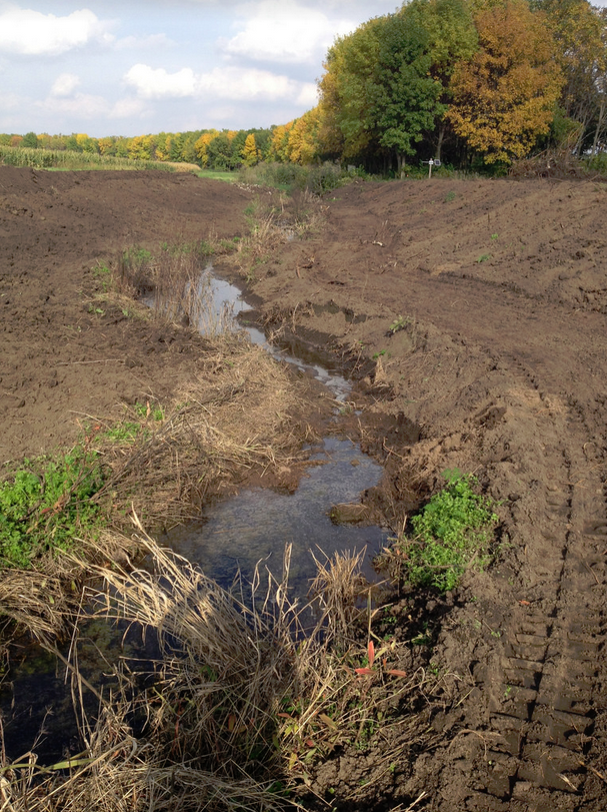 Two-stage ditch
Constructed bench
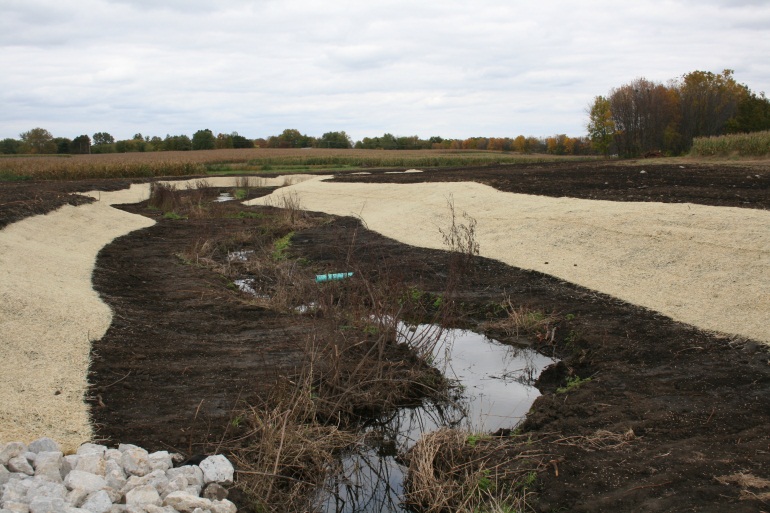 Main channel
Initial cost varies from $10 - $68 per linear foot of two-stage channel
3
Two-stage ditch maintenance
Periodical inspections

Re-seeding the benches

Spraying noxious or invasive plants

Mowing the benches periodically 

Controlling spread of woody vegetation

Keep tile drain outlet pipes open and protected
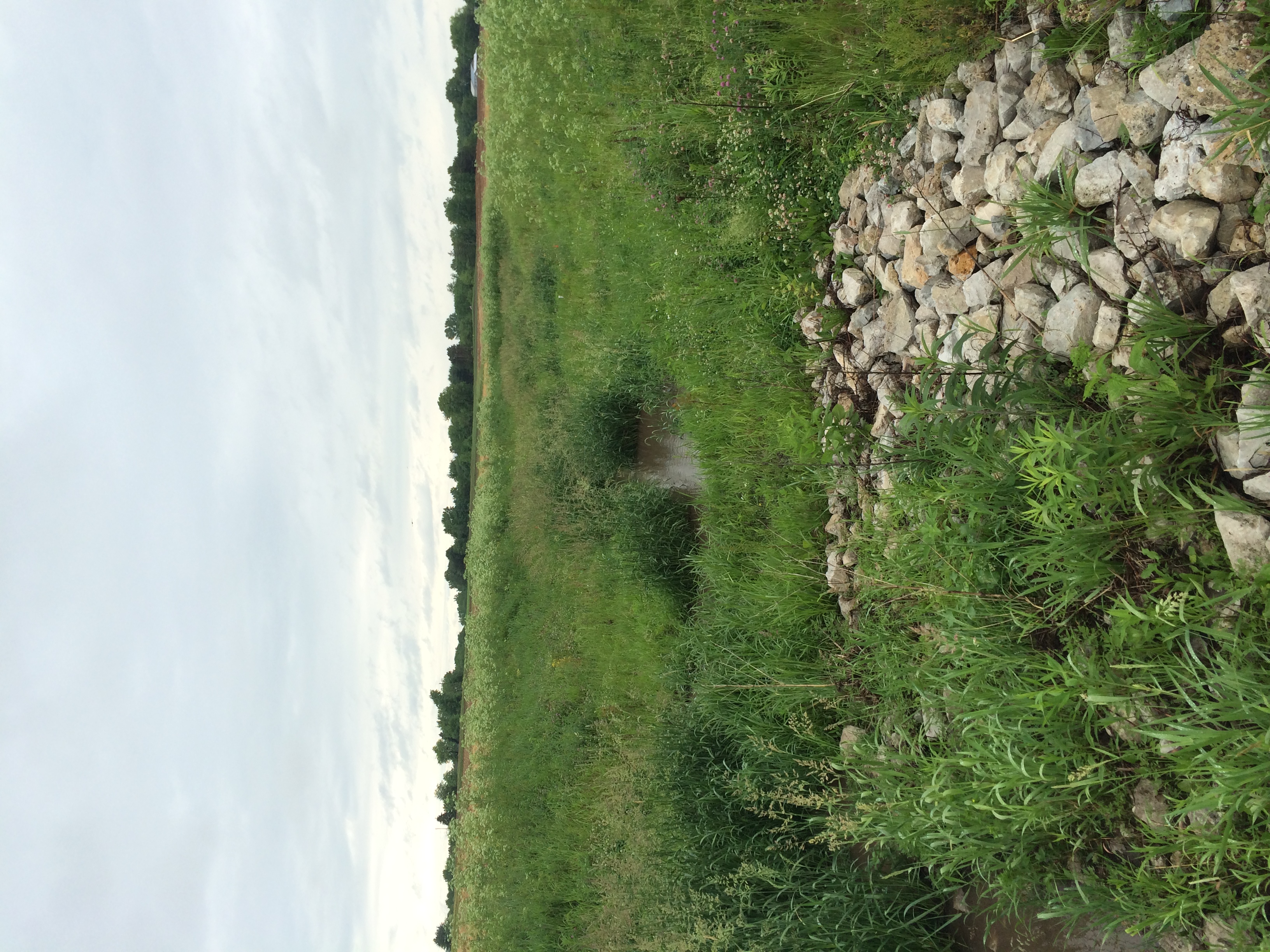 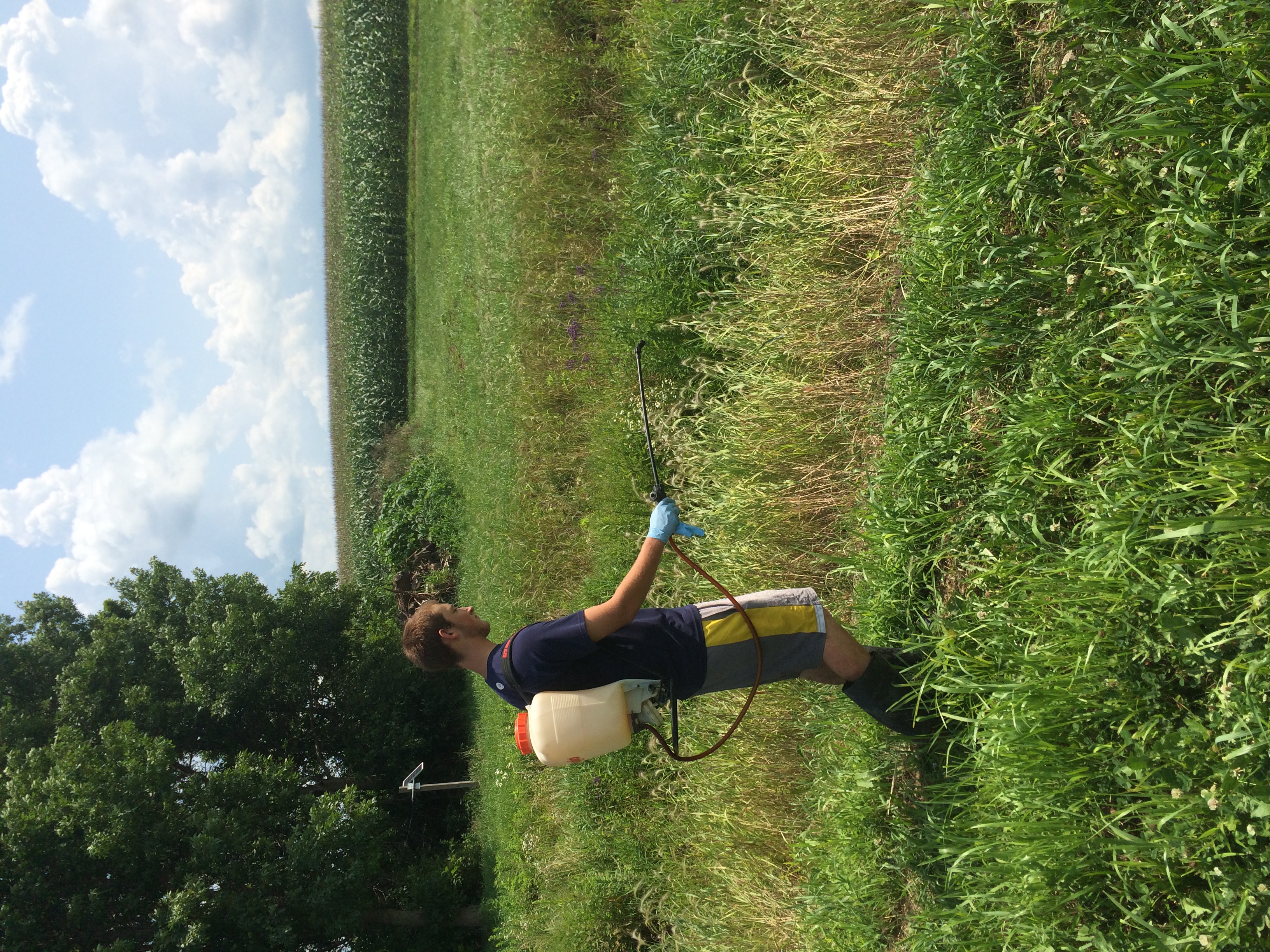 Denitrifying bioreactor
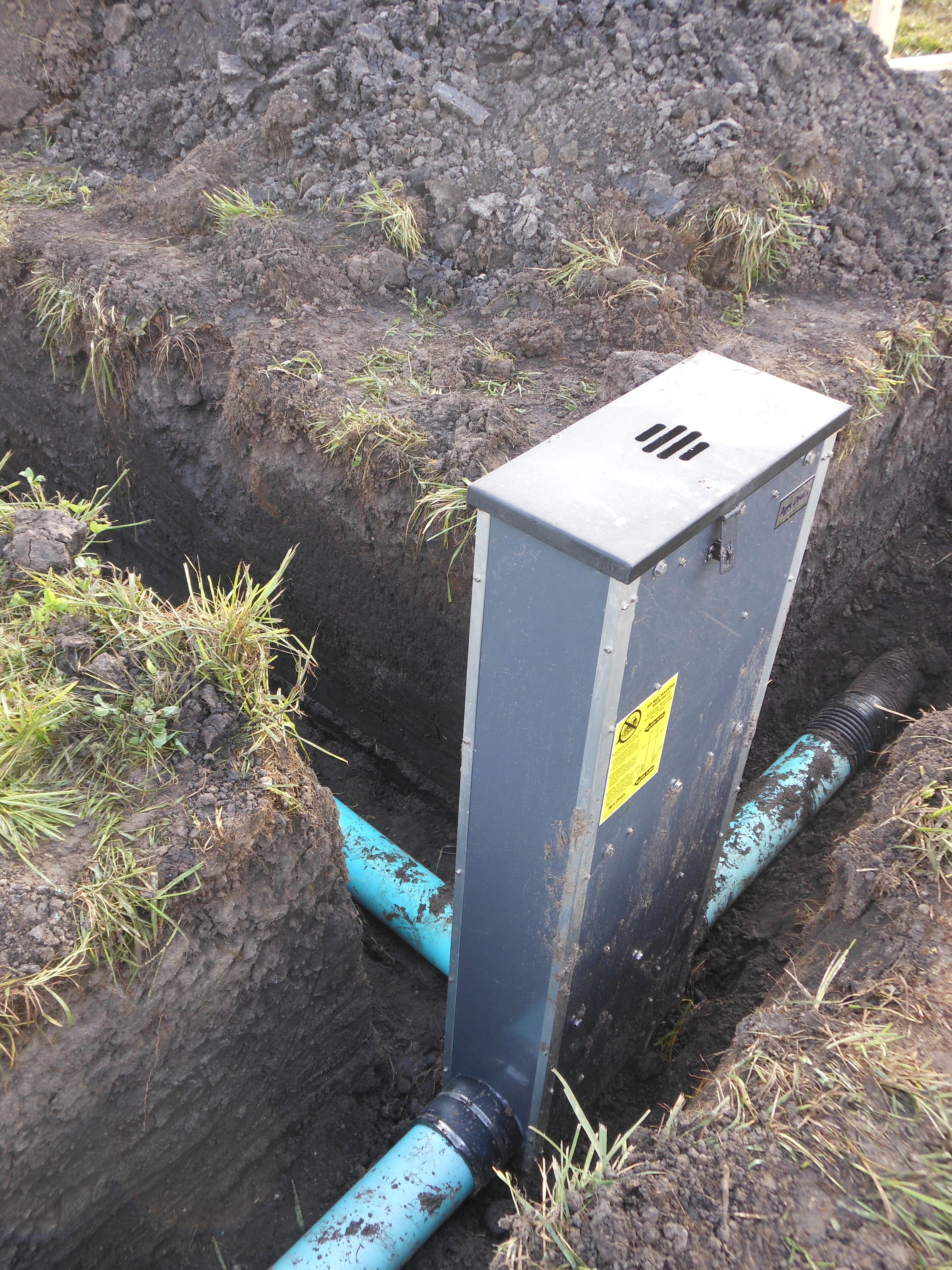 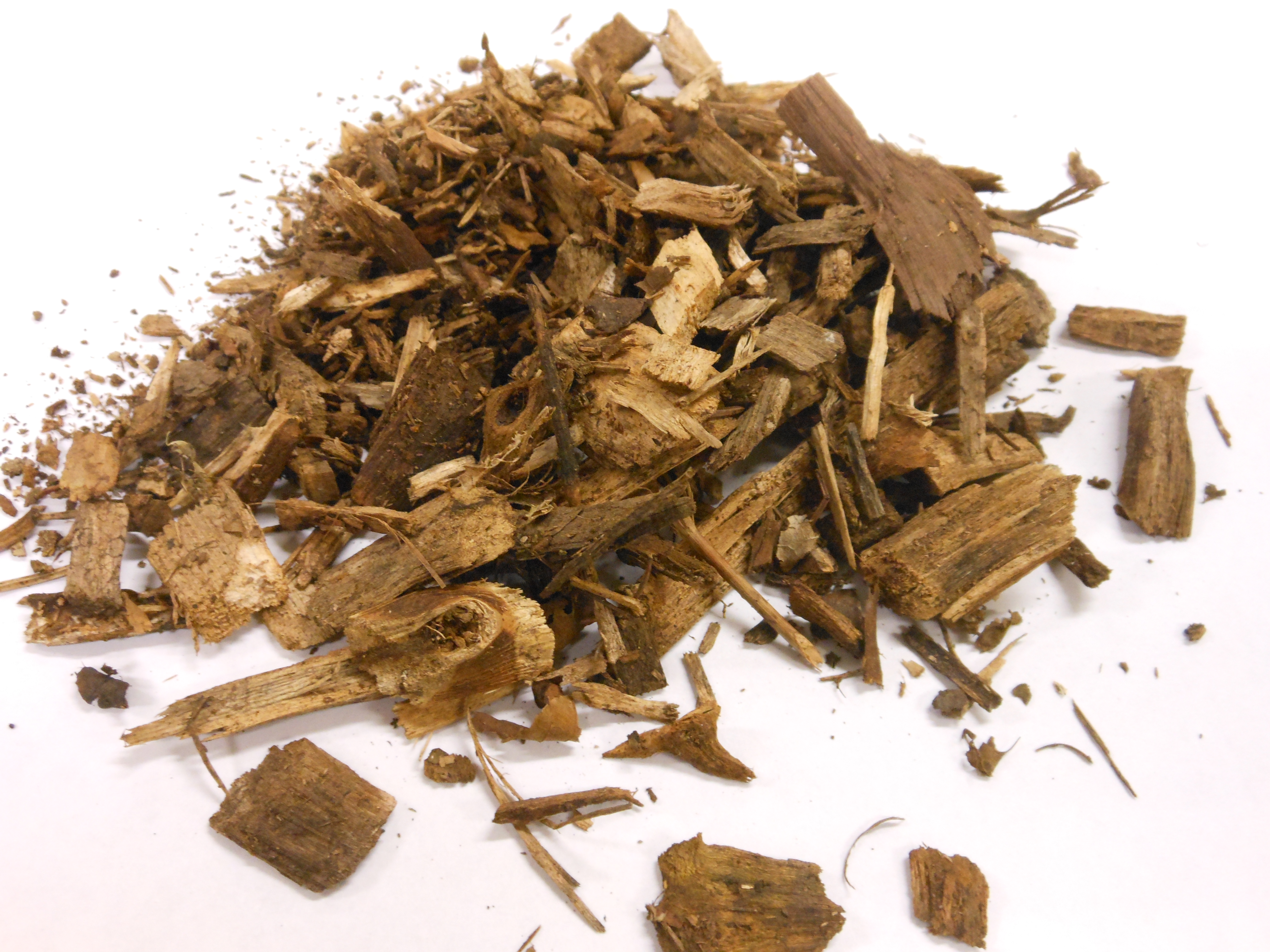 Initial cost varies from $4,000 - $12,000 treating drainage area between 30 – 100 acres
Denitrifying bioreactor maintenance
Woodchip replacement (every 10 years approximately) 
Periodic mowing (same as a buffer strip)
Periodic inspections of the control structures 
Re-seeding if needed
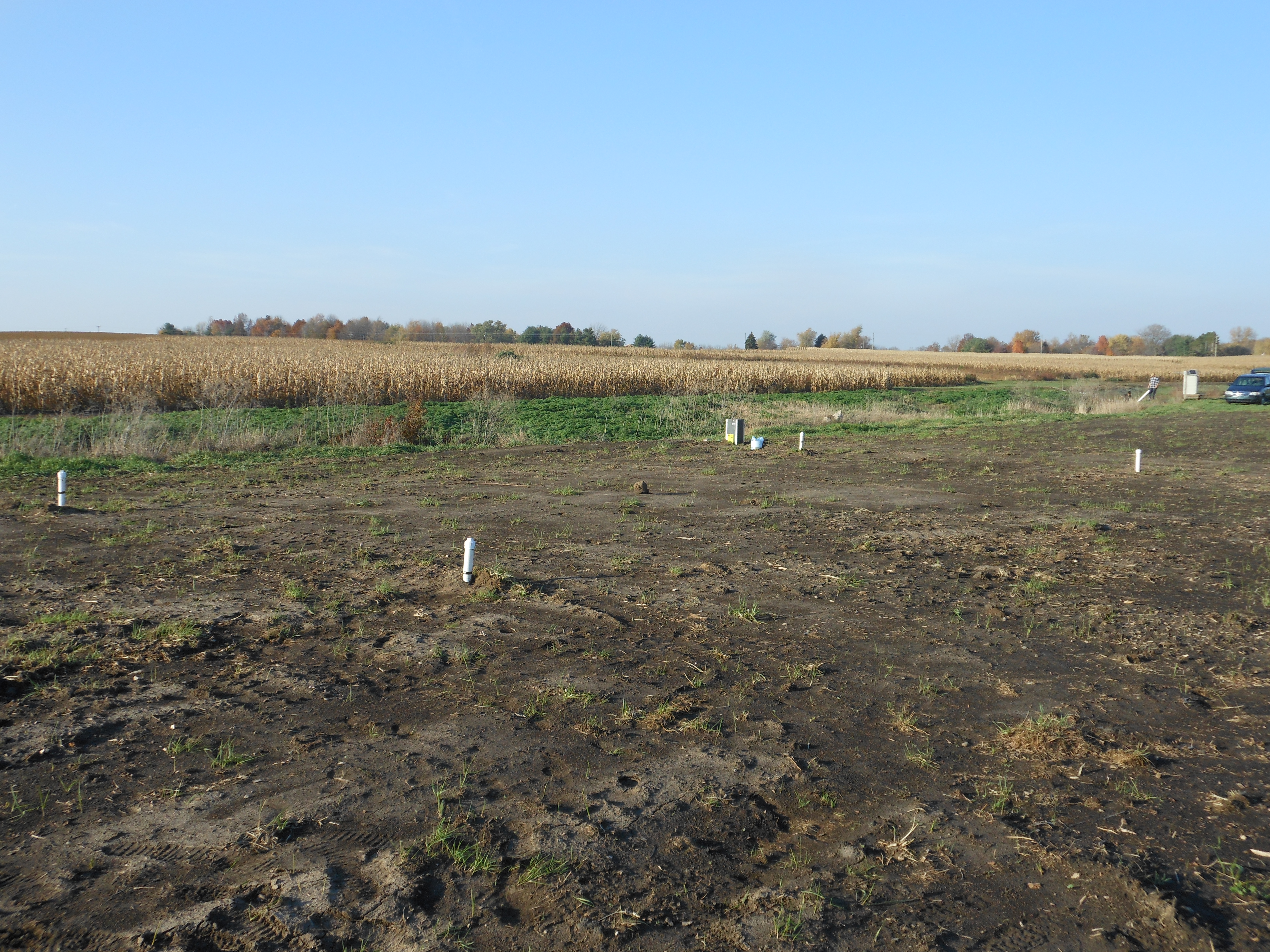 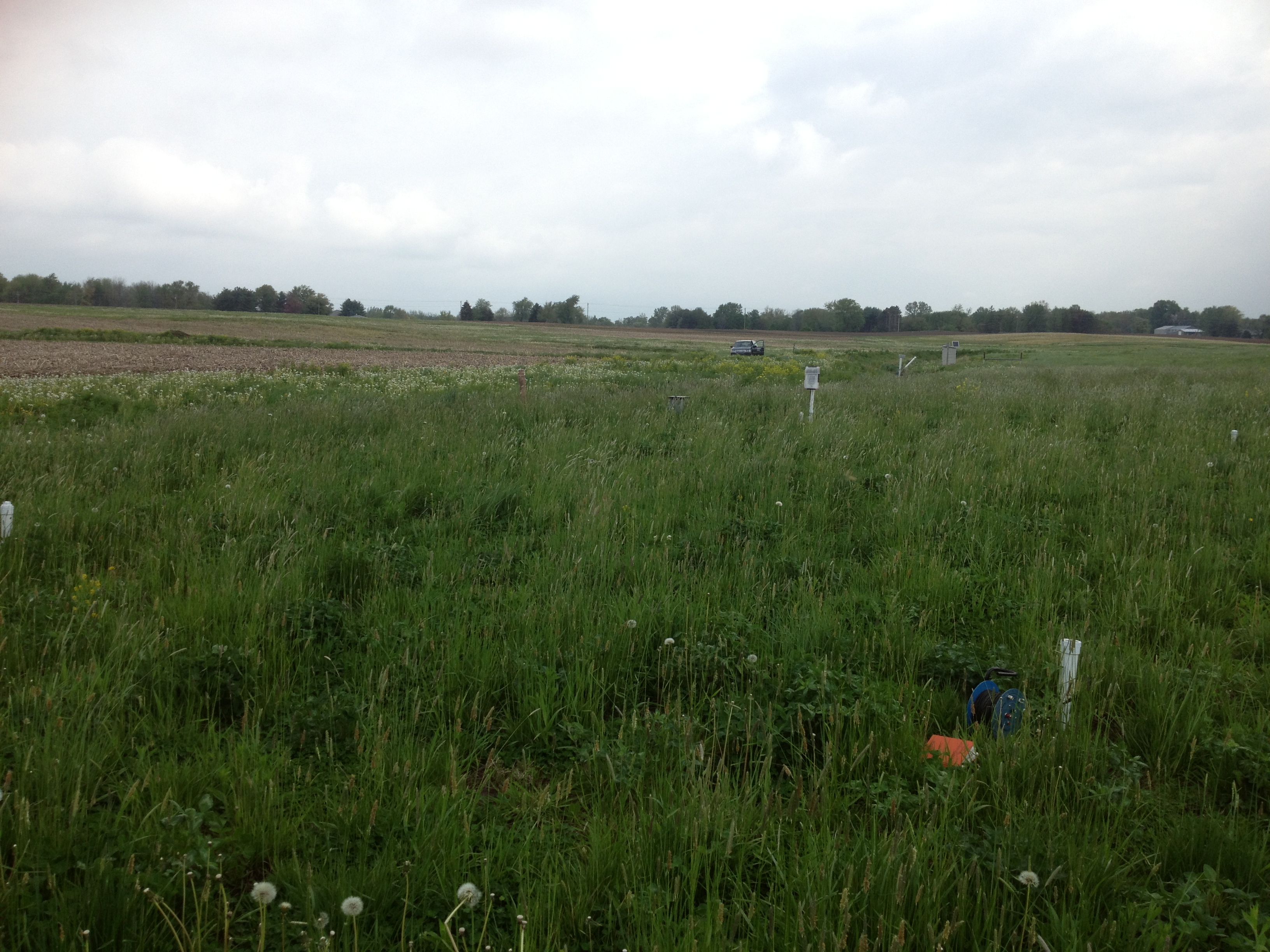 Vegetated filter strips
Initial cost consists of taking some land out of crop production
Vegetated filter stripsmaintenance
Periodic mowing 
Re-seeding or inter-seeding
Spraying to control spread of invasive species 
Fertilizer application if necessary
Rain barrels
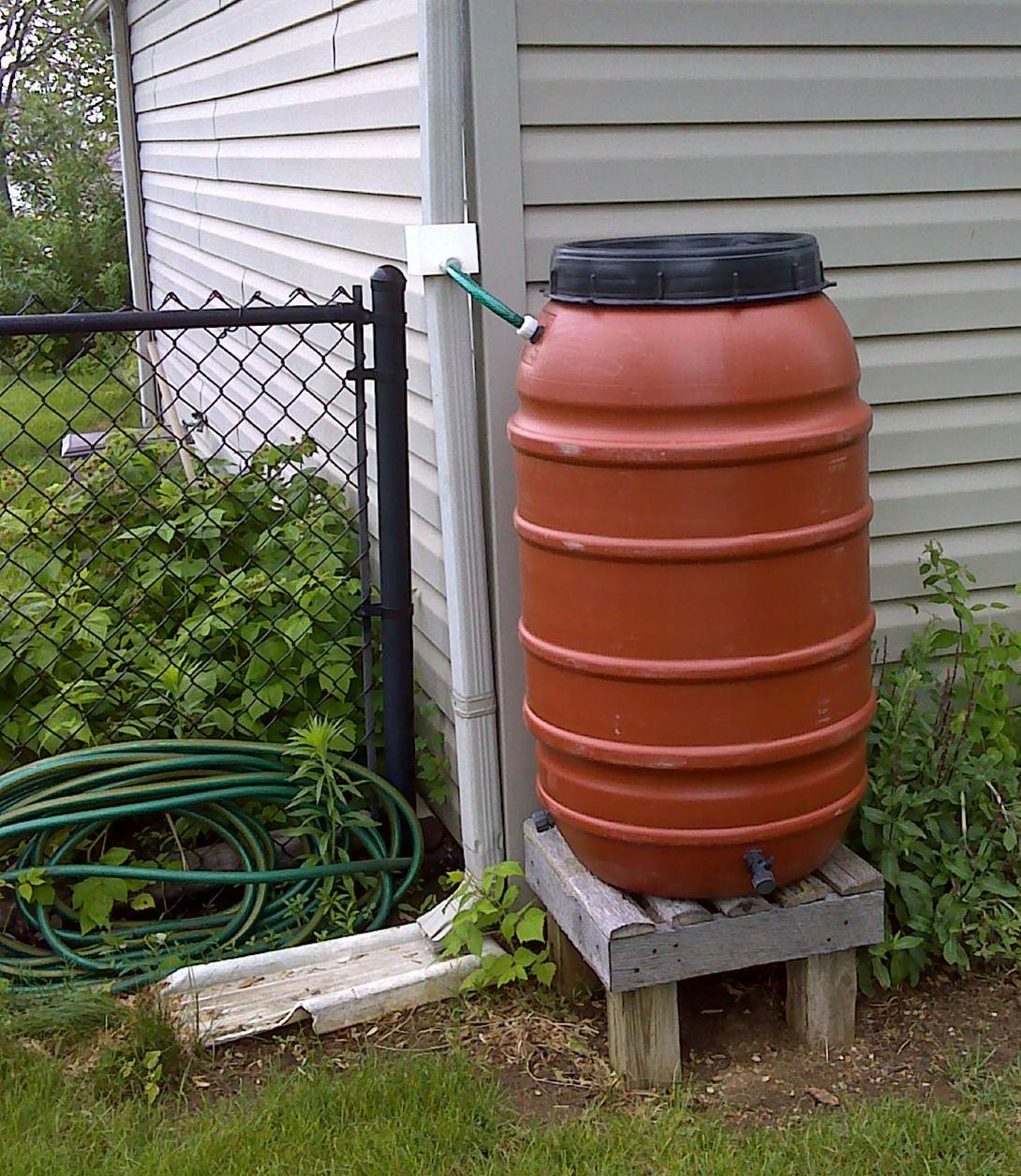 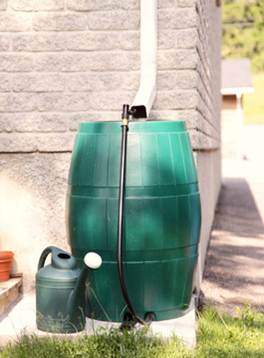 Rain barrels
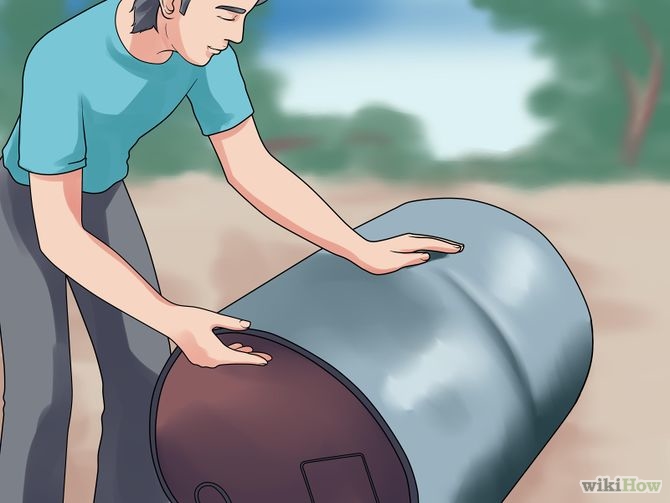 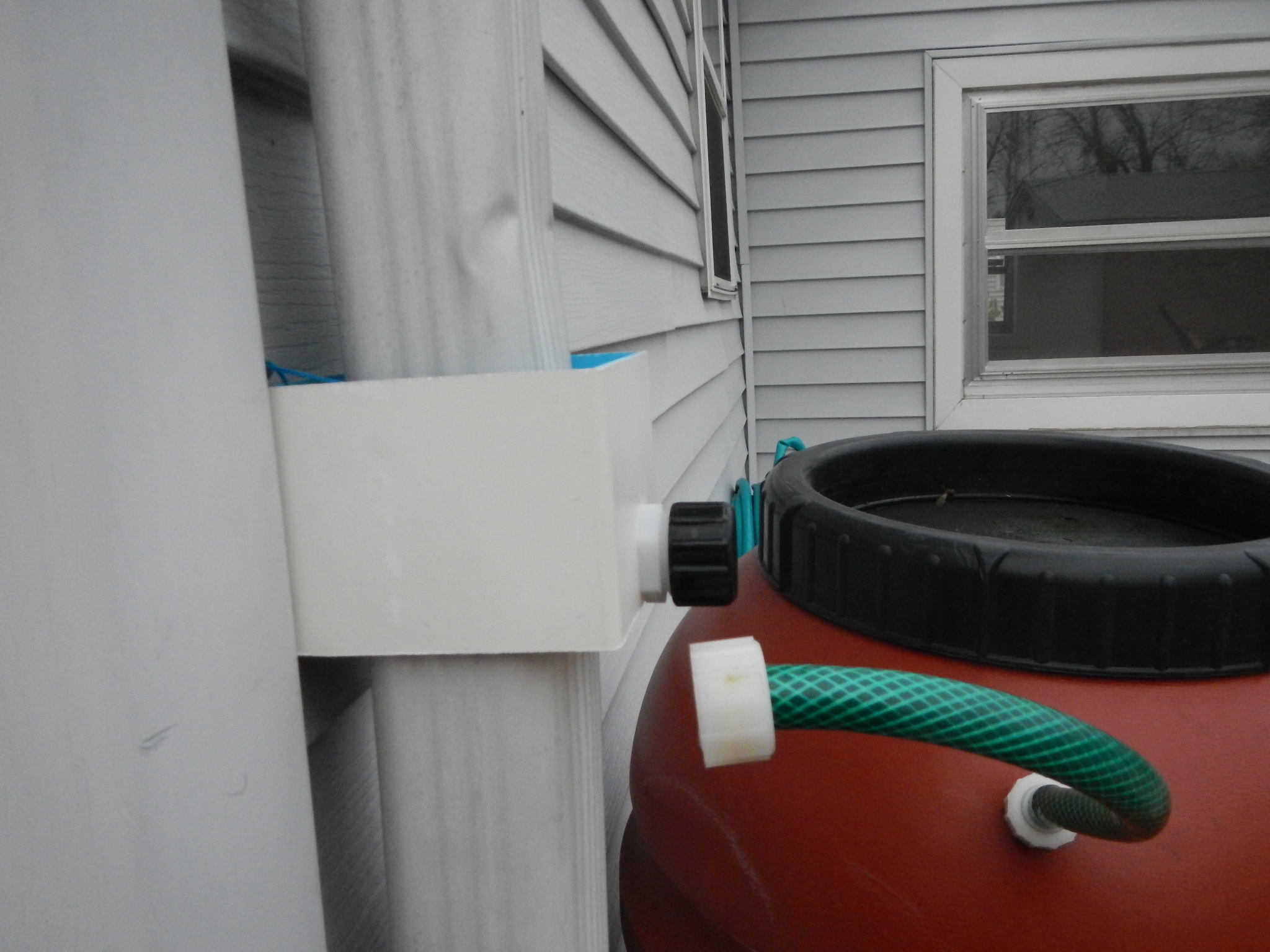 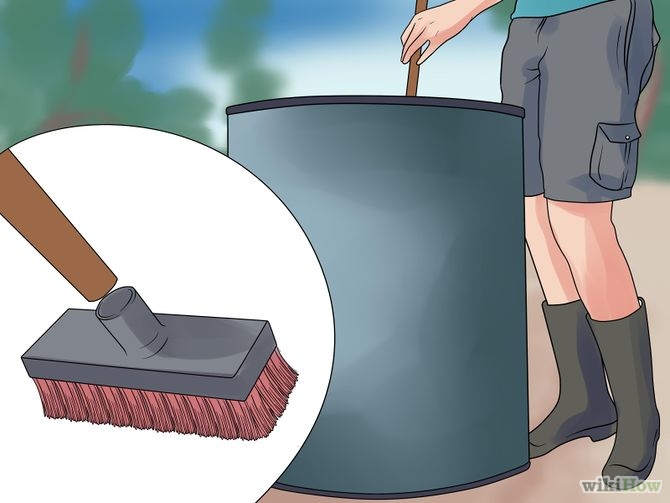 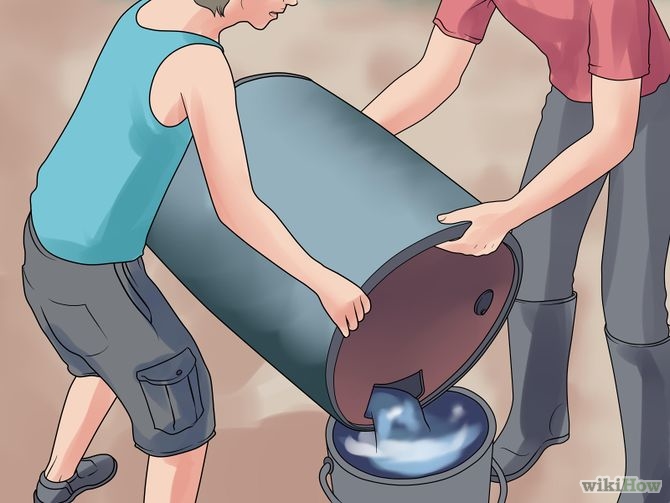 Rain gardens
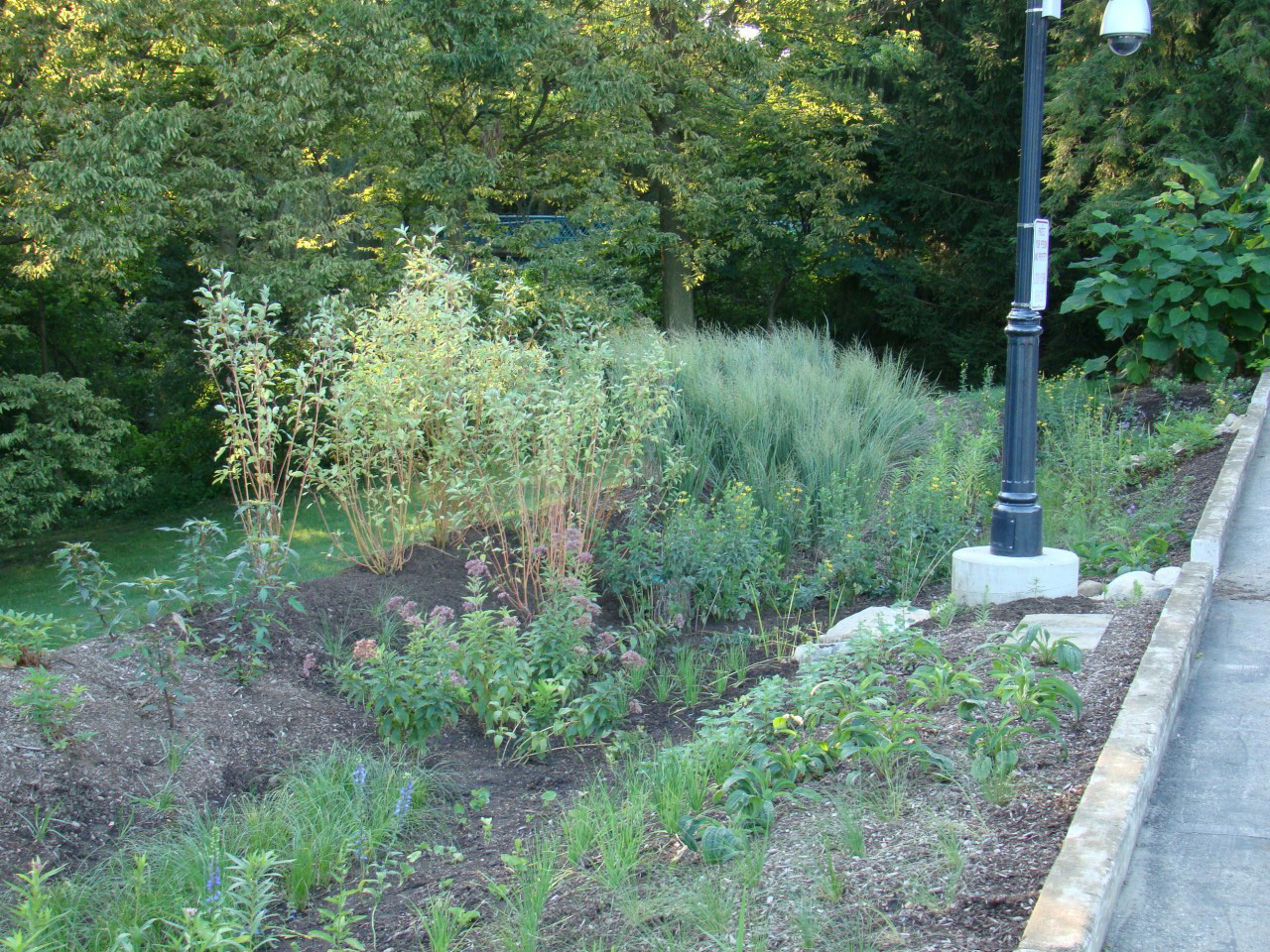 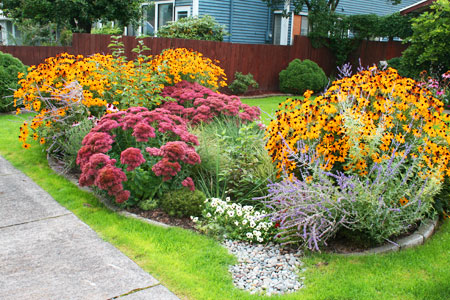 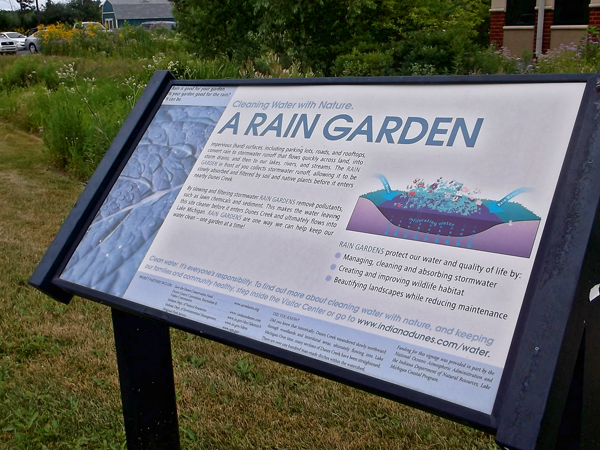 Rain gardens
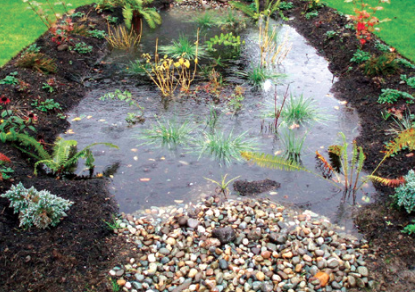 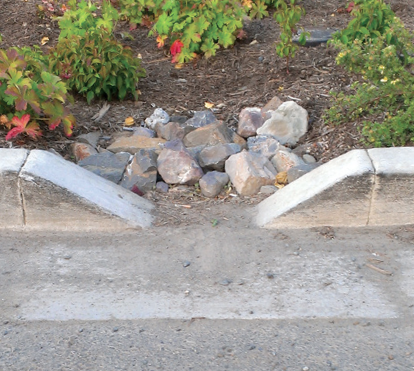 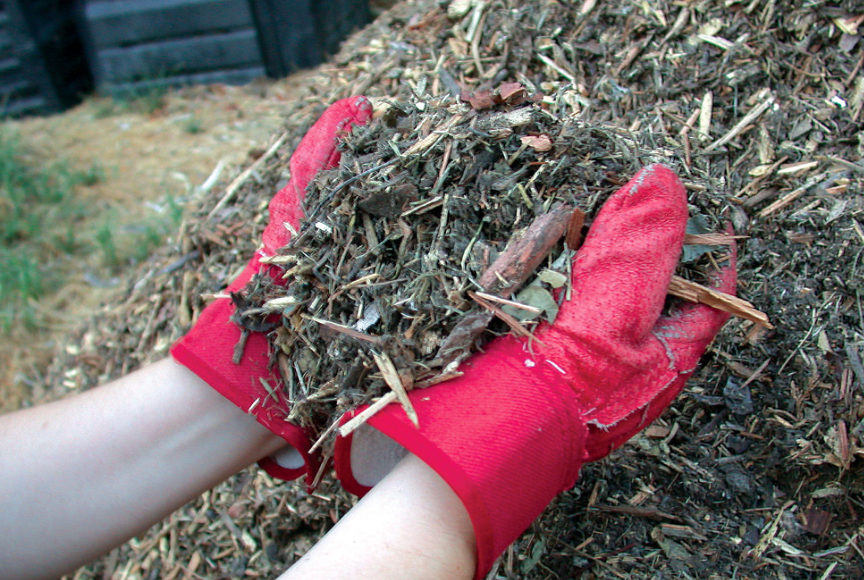 What’s next?
Share with Extension, watershed groups
Distribute to public!
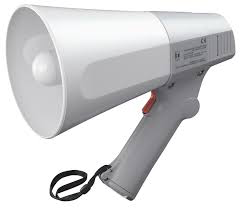